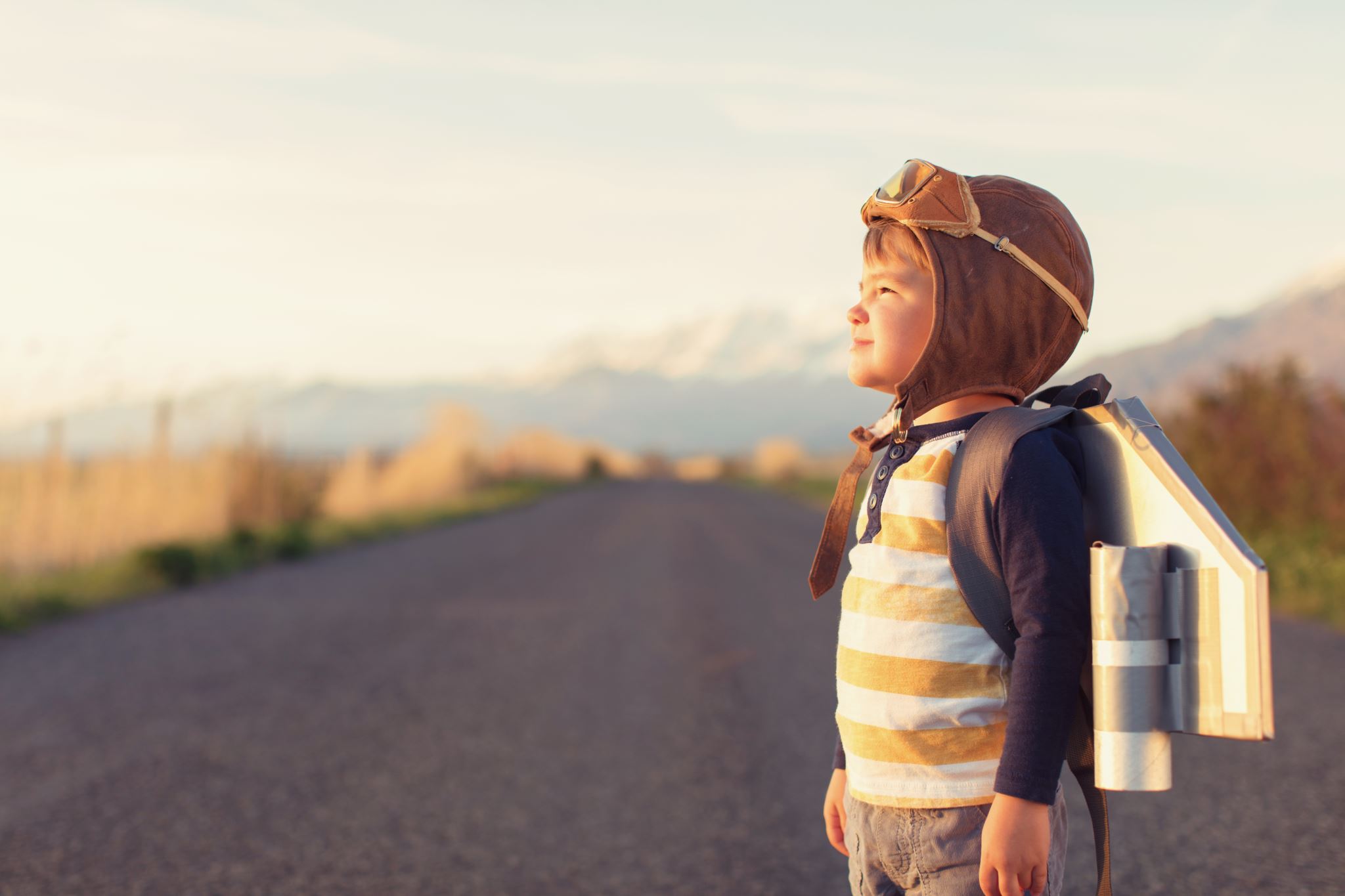 Jak motywowawć dziecko do nauki ???
Czym jest motywacja?
1. To proces powstawania, podtrzymywania i ukierunkowywania działania

2.  Motywacja to stan, w którym :
- Chce nam się osiągać swój cel,
- Chce nam się dążyć do realizacji zamierzeń,
- Chce nam się dążyć do realizacji planów, marzeń
- Chce nam się działać.
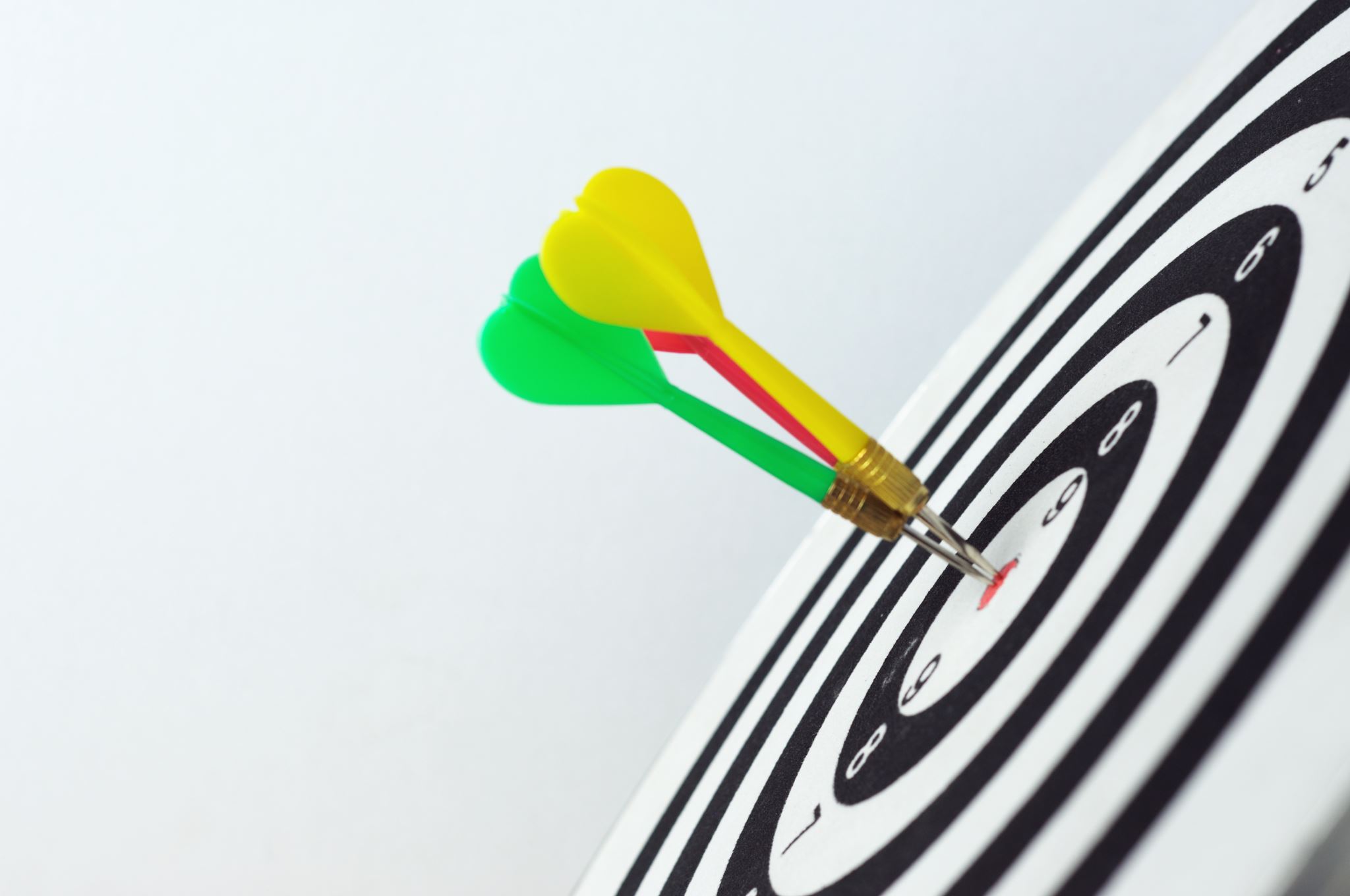 Aby ten stan mógł zaistnieć musi cel być ATRAKCYJNY dla człowieka I musi byc na miarę jego możliwości OSIĄGALNY
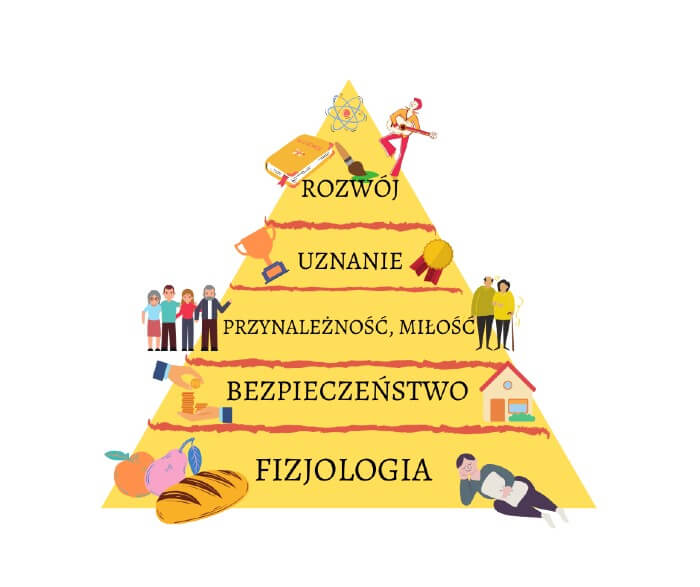 Motywacja jest funkcją, jak twierdzi Abraham Maslow (autor. piramidy potrzeb człowieka) zaspokojenia potrzeb wyższego rzędu takich, jak:

POTRZEBA SZACUNKU, czyli akcpetacji, uznania

POTRZEBA SAMOREALIZACJI, czyli wykonywania czegoś, do czego ma się zdolności, predyspozycje i co naprawdę lubi się robić

POTRZEBA POZNAWCZA, czyli zdobywanie wiedzy, rozumienie rzeczywistości.
Motywację dzielimy na:
Tendencja do podejmowania i kontynuowania działania ze względu na jego treść, czyli osobistą satysfakcję lub przyjemność. Cechą tej motywacji jest ciekawość, związana z potrzebą samo determinacji i skuteczności działania
Motywacja wewnętrzna:

Potrzeba zdobywania wiedzy
Zainteresowanie nauką szkolną
Ambicja
Dążenia życiowe uczniów
Przekonanie o praktycznej przydatności nauki szkolnej
Tendencja do podejmowania i kontynuowania działania ze względu na pewne konsekwencje, do których one prowadzą, związane z poczuciem, że przyczyna i kontrola działania ma charakter zewnętrzny i nie zależy od nas.
Motywacja zewnętrzna:

Nagrody i kary
Oceny szkolne
Osobowość lidera/ nauczyciela
Wpływ grupy/ klasy
Otoczenie rodzinne
Inne spojrzenie na motywację jako wyzwanie i dawanie wsparcia,  pomocy
doskonałe efekty
wzrost pewności siebie
wzrost szacunku do siebie
zmiany postaw, rozwój
mnóstwo błędów
brak pewności siebie
brak szacunku do siebie
blokowany rozwój
brak efektów uczenia się
zahamowany rozwój
miła atmosfera
lenistwo
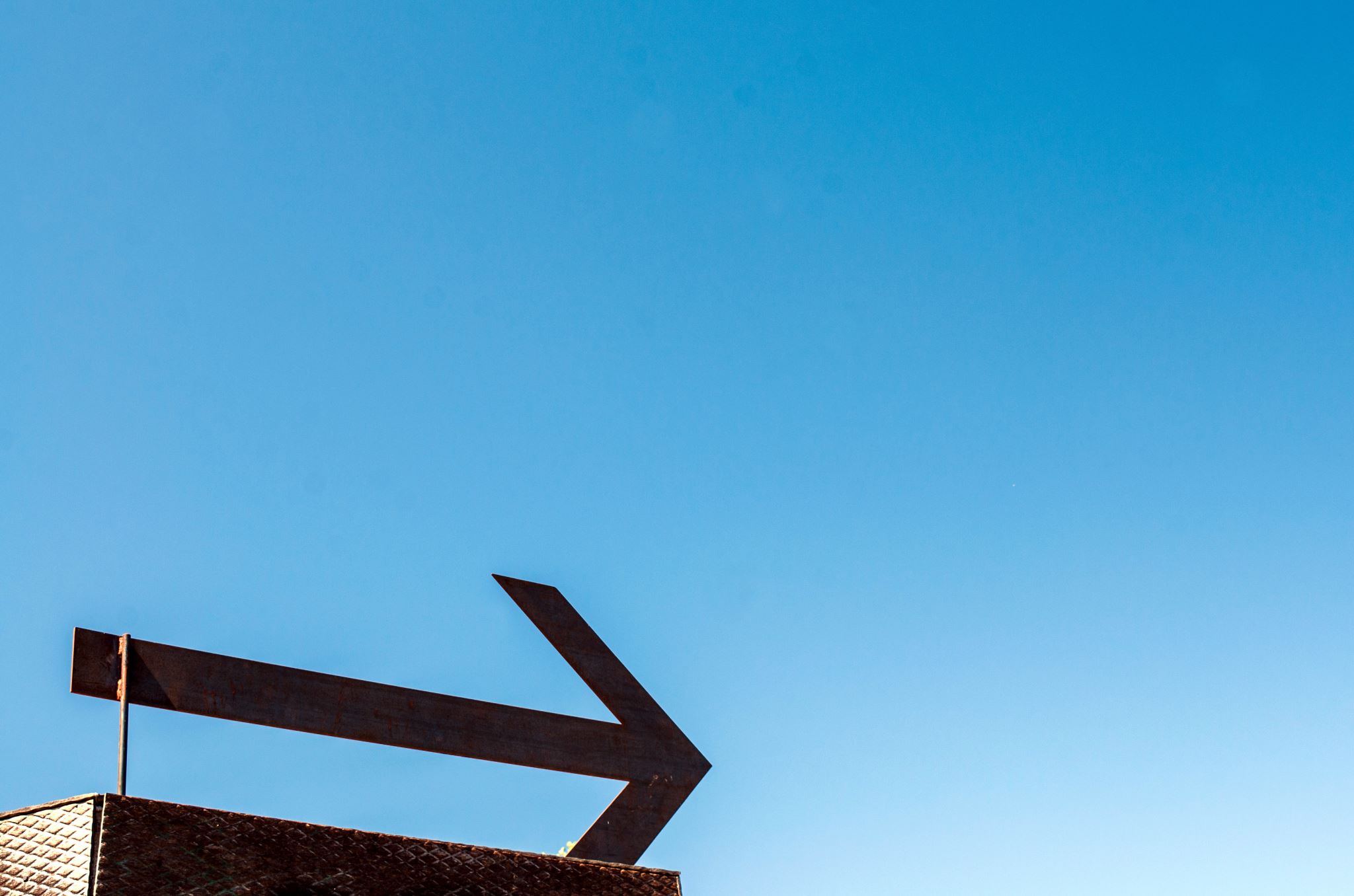 Trzy kategorie czynników wpływających 
na rozwój motywacji dziecka
Rodzice
Atmosfera domu rodzinnego:
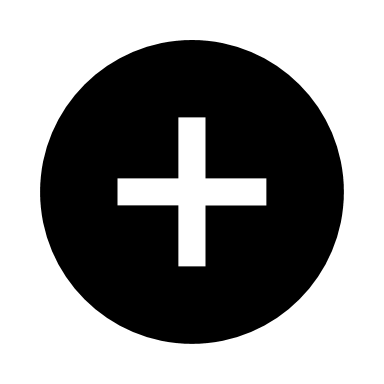 Mądra miłość rodzicielska, system wartości uznawany przez rodziców, poczucie bezpieczeństwa, dobre relacje między rodzicami i dziećmi, sukcesy rodziców, satysfakcja zadowolenie rodziców, aspiracje rodziców, autorytet, tolerancja
Postawy rodzicielskie:
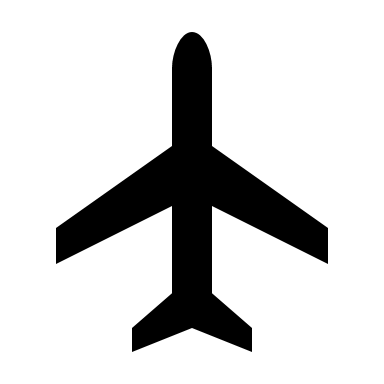 Akceptacja dziecka, stymulowanie rozwoju dziecka, rozpoznawanie i zaspokajanie potrzeb dziecka, pochwały, nagrody i kary, warunki do nauki, duma rodziców ze swego dziecka, wysokie wymagania rodziców, rozbudzanie zainteresowań, wspieranie dziecka
Nauczyciele
Środowisko szkolne- klimat szkoły:
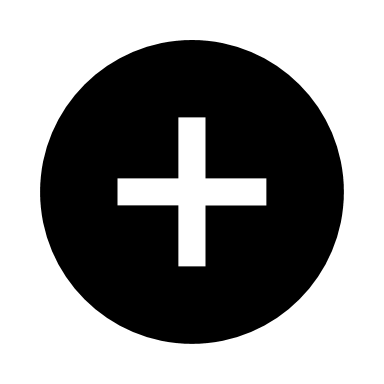 Atmosfera zaufania i zrozumienia, dobra baza dydaktyczna, dobry kontakt z nauczycielem, wzajemny szacunek, możliwość rozwijania zainteresowań, dobra znajomość uczniów i jego środowiska, pełna akceptacja, cierpliwość nauczyciela, opracowanie systemu oceniania i nagradzania uczniów, wskazywanie wzorców osobowych, prezentacja osiągnięć uczniów na szerszym forum
Sposoby pracy nauczyciela:
Indywidualne podejście do ucznia, stawianie celów, pochwały, nagrody, sposób prowadzenia zajęć (atrakcyjne metody), adekwatne oceny, pozytywne uwagi, tempo lekcji dostosowne do możliwości uczniów, systematycznie sprawdzane prace domowe, konsekwencje w działaniu, docenianie wkładu pracy ucznia, przekazywanie uwag w cztery oczy, podwyzszanie wymagań, odwoływanie się do zainteresowań uczniów ich potrzeb, odnajdywanie w pracy ucznia mocnych stron, pochwała przed rodzicami, pochwała przed klasą, pozytywna rywalizacja w grupie rówieśniczej
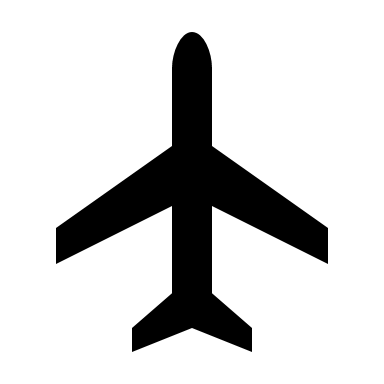 Uczniowie
Cechy indywidualne:
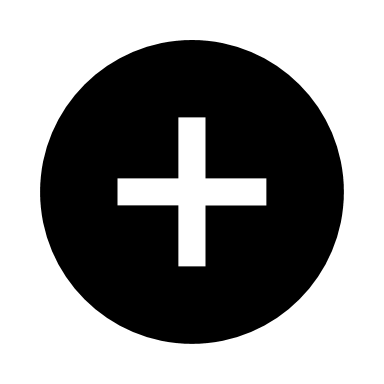 Zdrowie fizyczne i psychiczne, zdolności, cechy charakteru takie jak: wytrwałość w dążeniu do celu, zdolność radzenia sobie z porażkami, samodyscyplina, samodzielność;
wcześniejsze pozytywne doświadczenia
Postawy:
Dobra samoocena, zainteresowaniaq, wiara we własne moźliwości, zadowolenie ze swoich osiągnięć, poczucie zadowolenia z siebie, ciekawość świata i wiedzy, zaspokojenie własnych ambicji
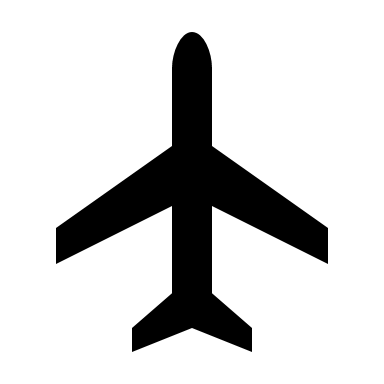 Zaspokajanie potrzeb, działania:
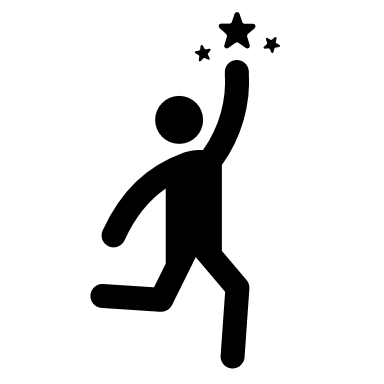 Chęć zdobycia uznania u uczniów i nauczycieli, rywalizacja w klasie, dobre oceny, umiejętność współpracy, uzyskanie promocji do następnej klasy, zdobycie dobrego zawodu, stypendia, chęć dorównania innym, chęć zaspokojenia oczekiwań, zwrócenie uwagi na siebie, chęć nagrody
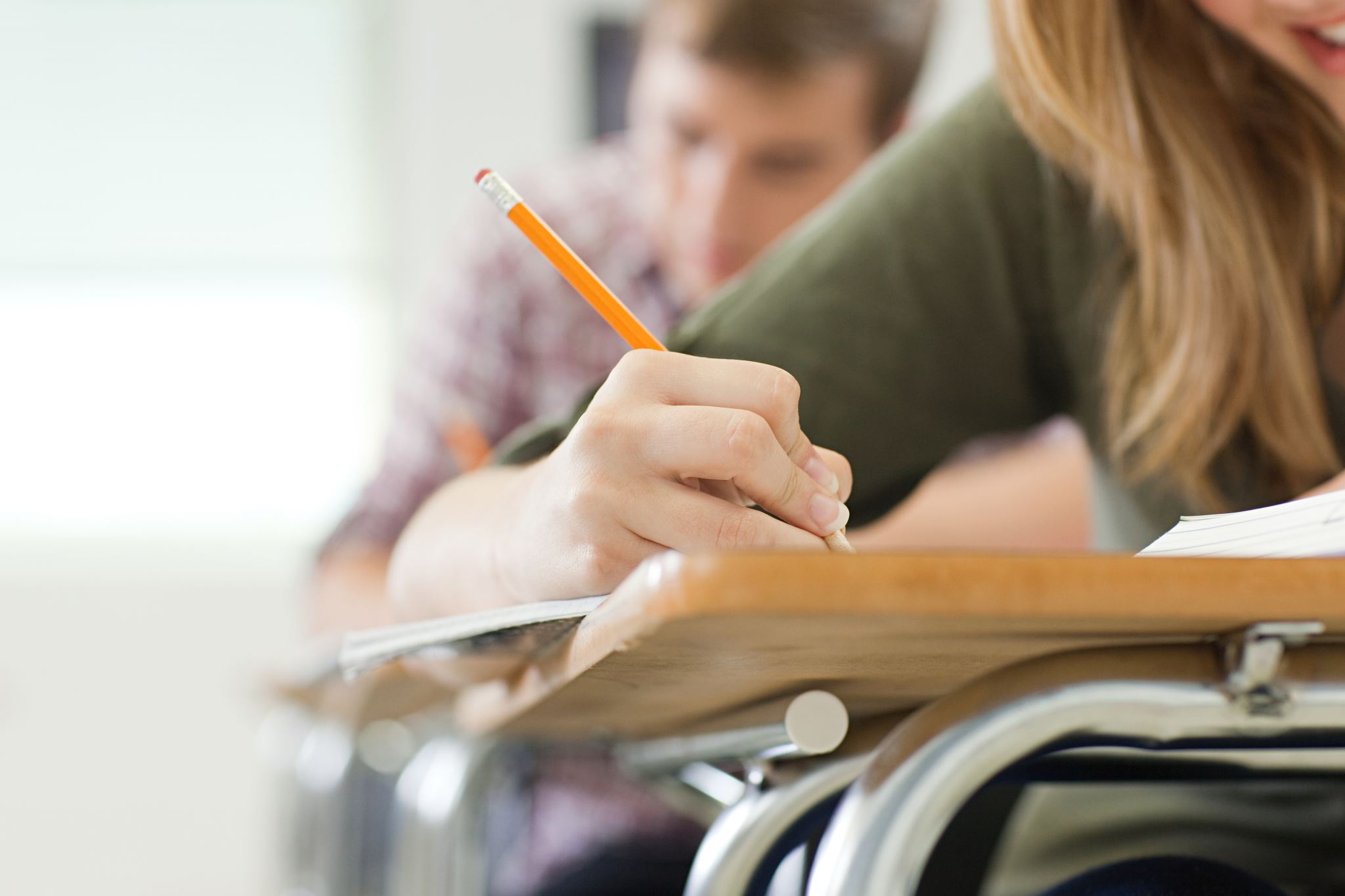 Korzyści z motywowania uczniów do nauki
!!!
Dla rodziców
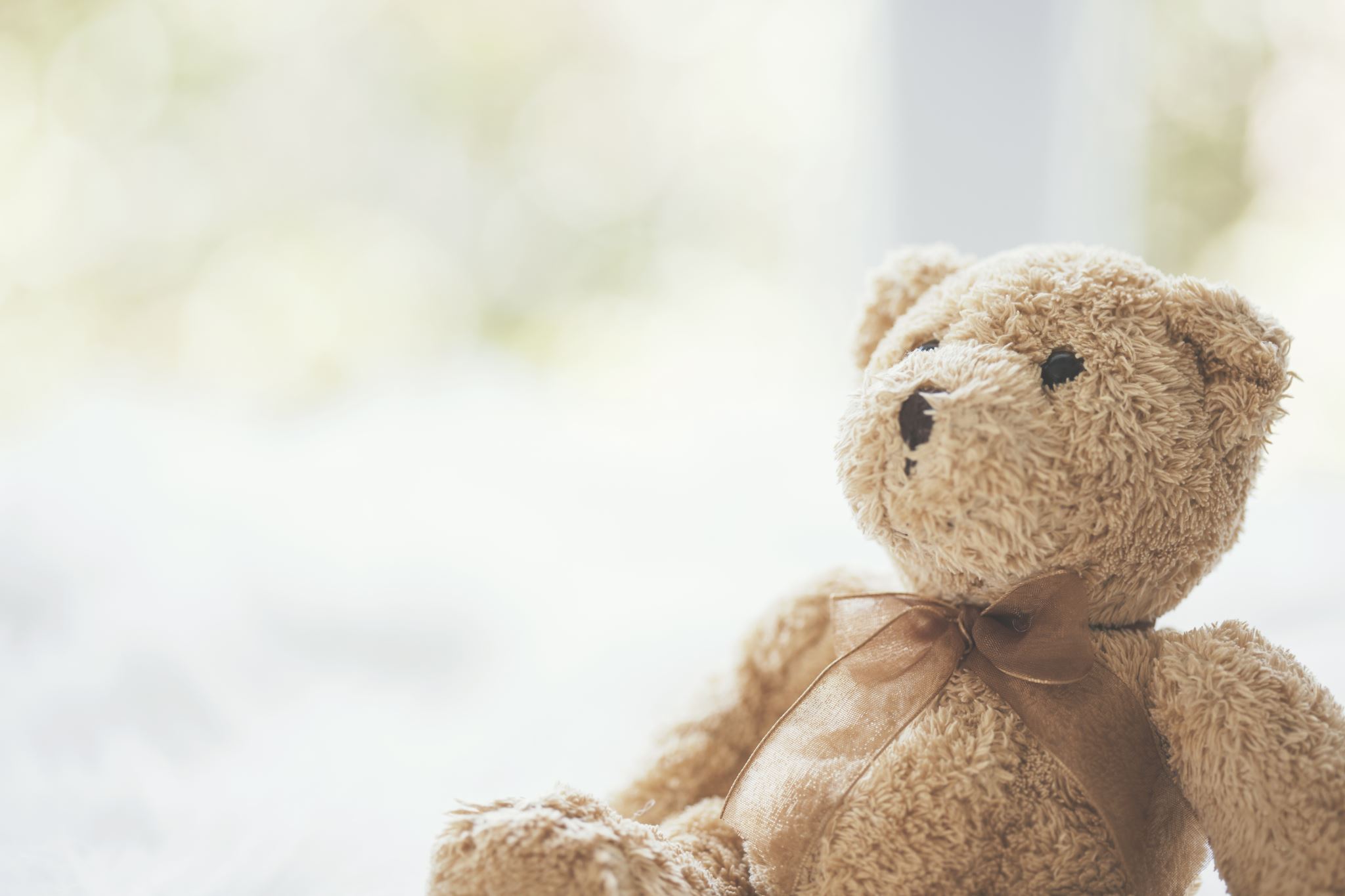 Dla uczniów
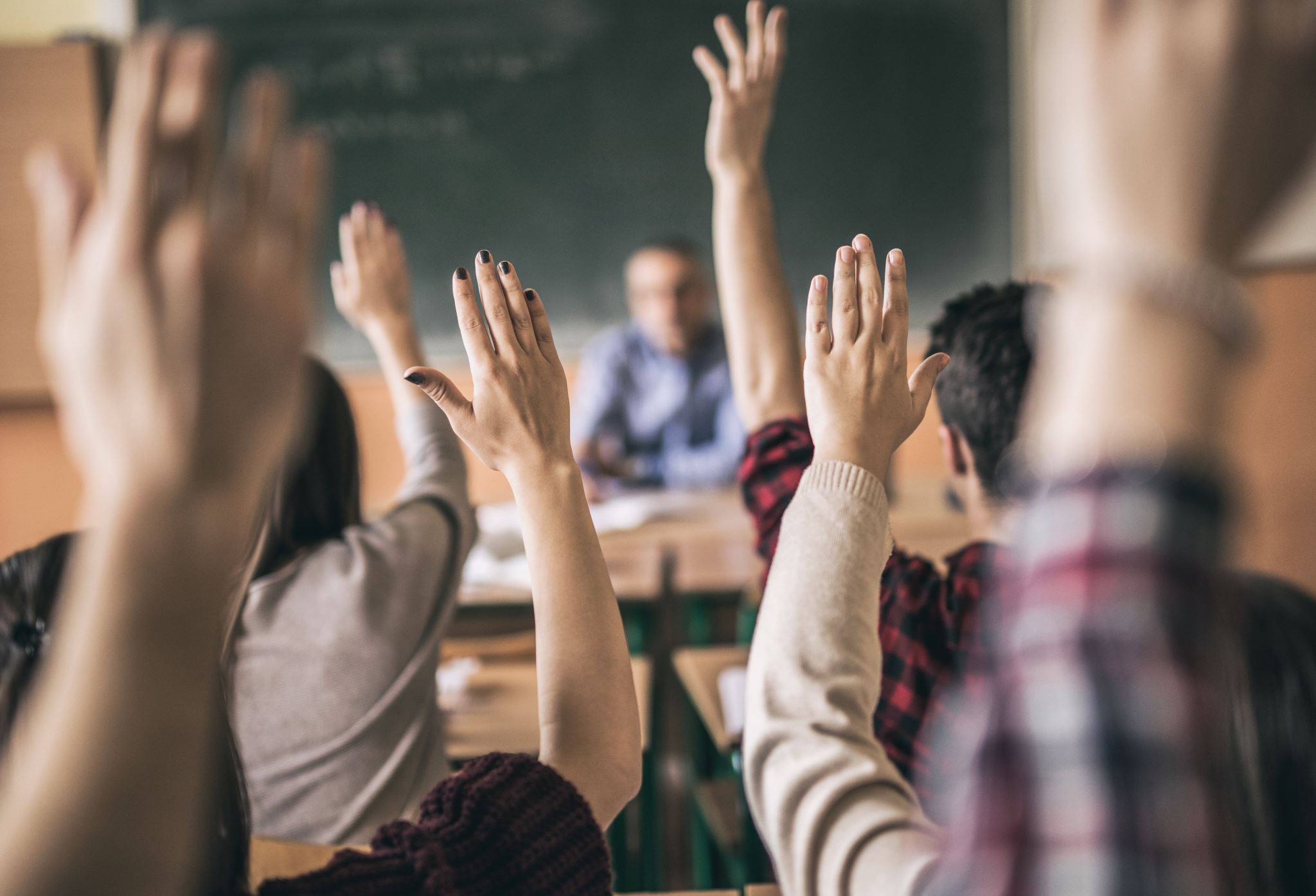 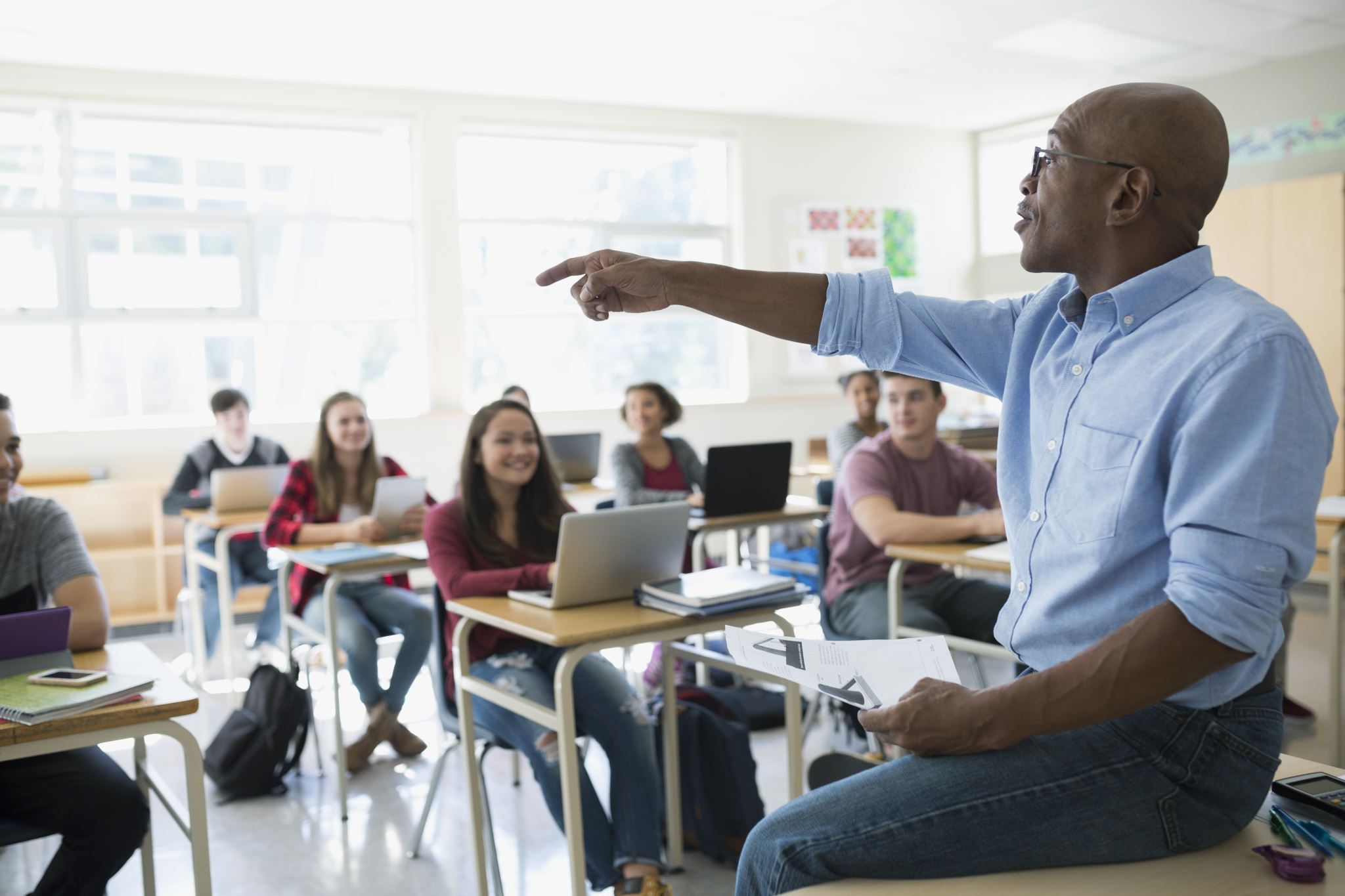 Dla nauczyciela
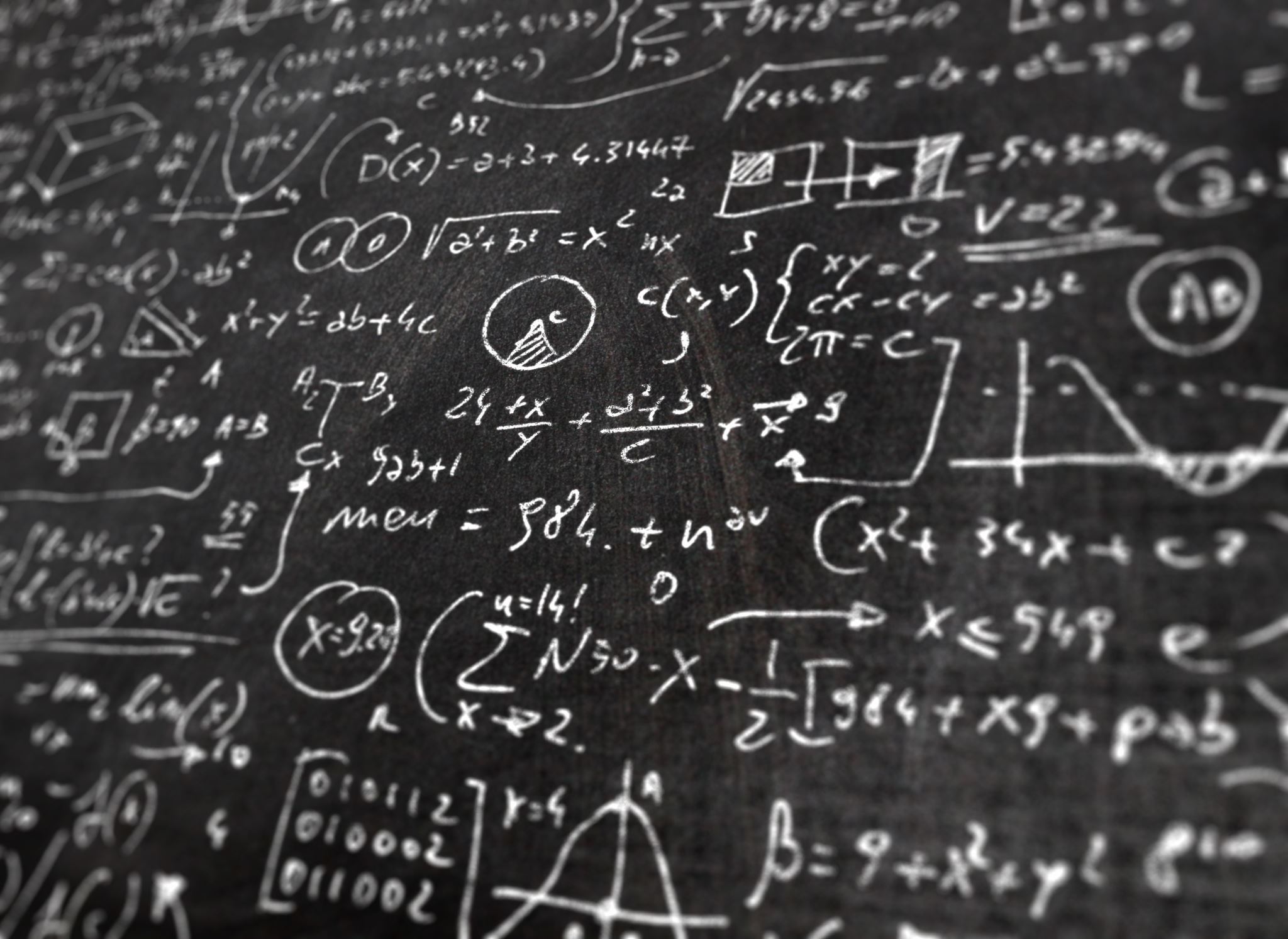 Dla szkoły
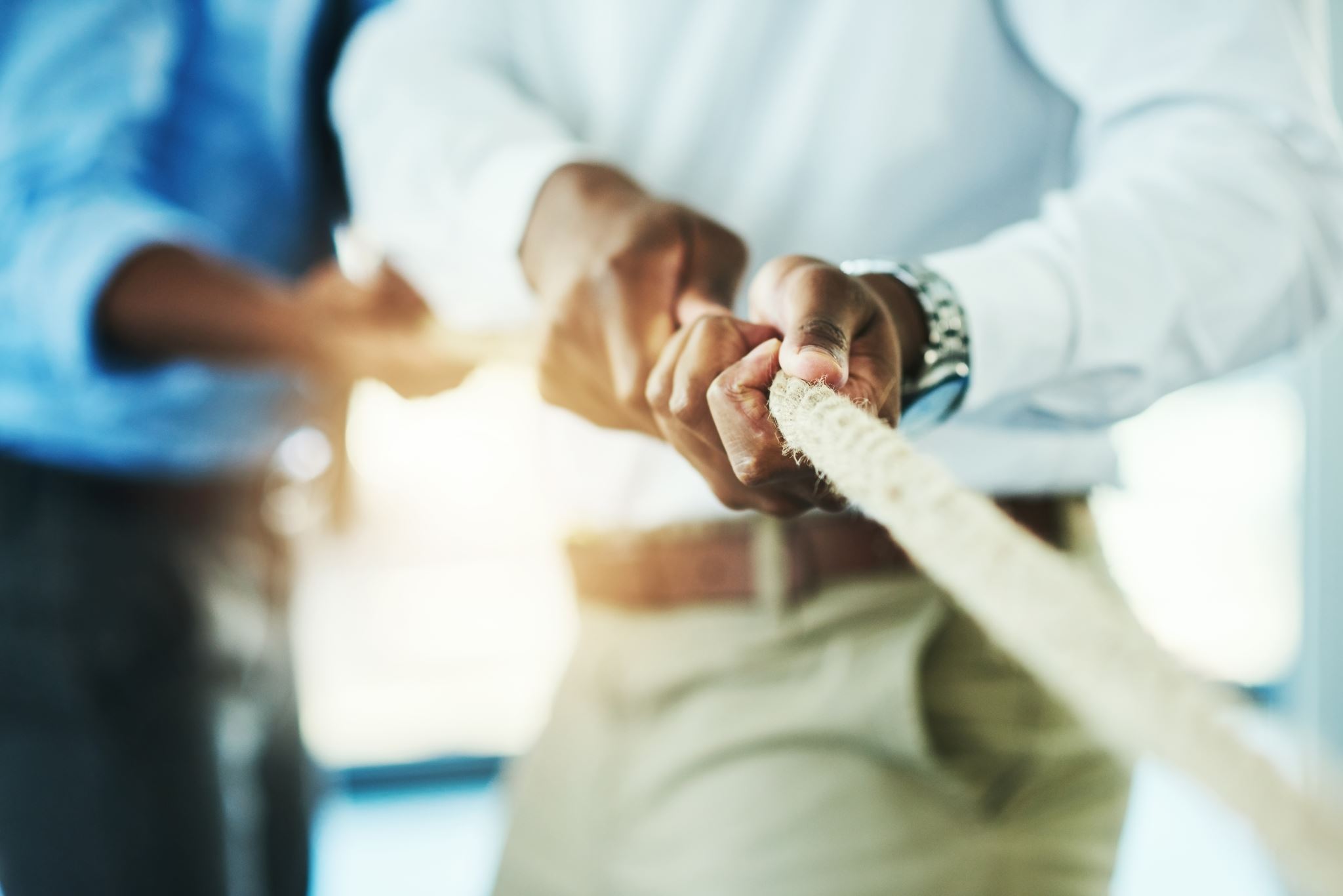 Jak motywować dziecko do nauki?
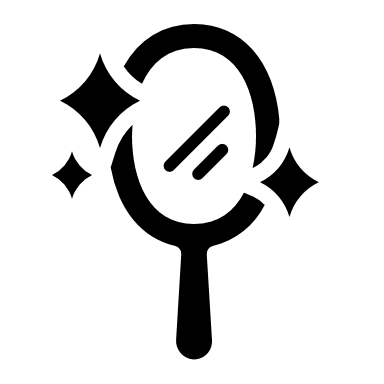 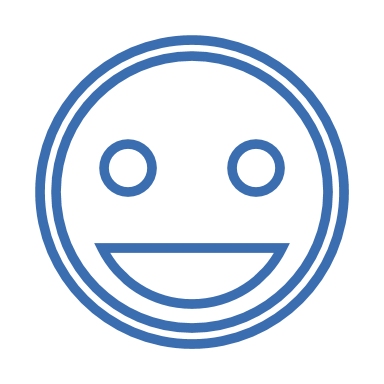 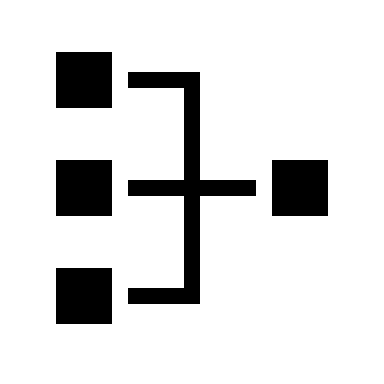 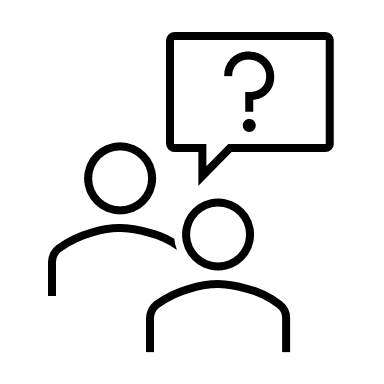 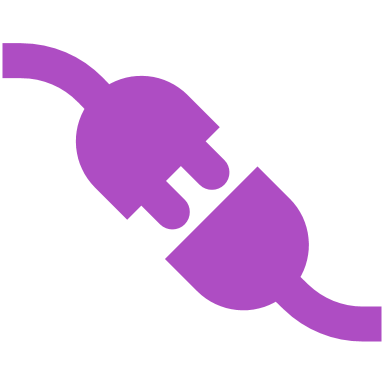 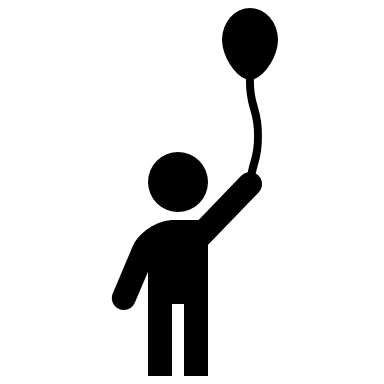 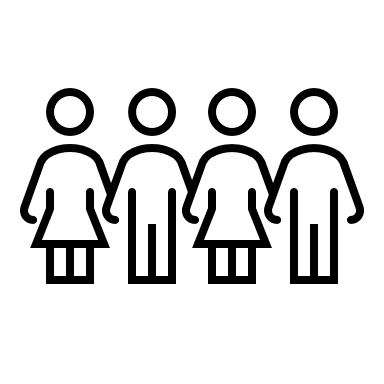 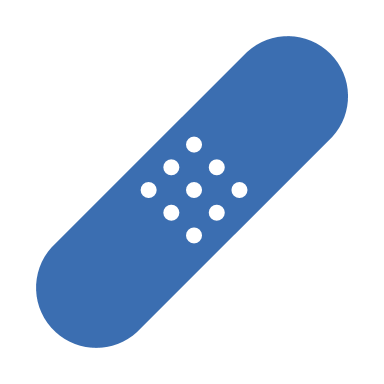 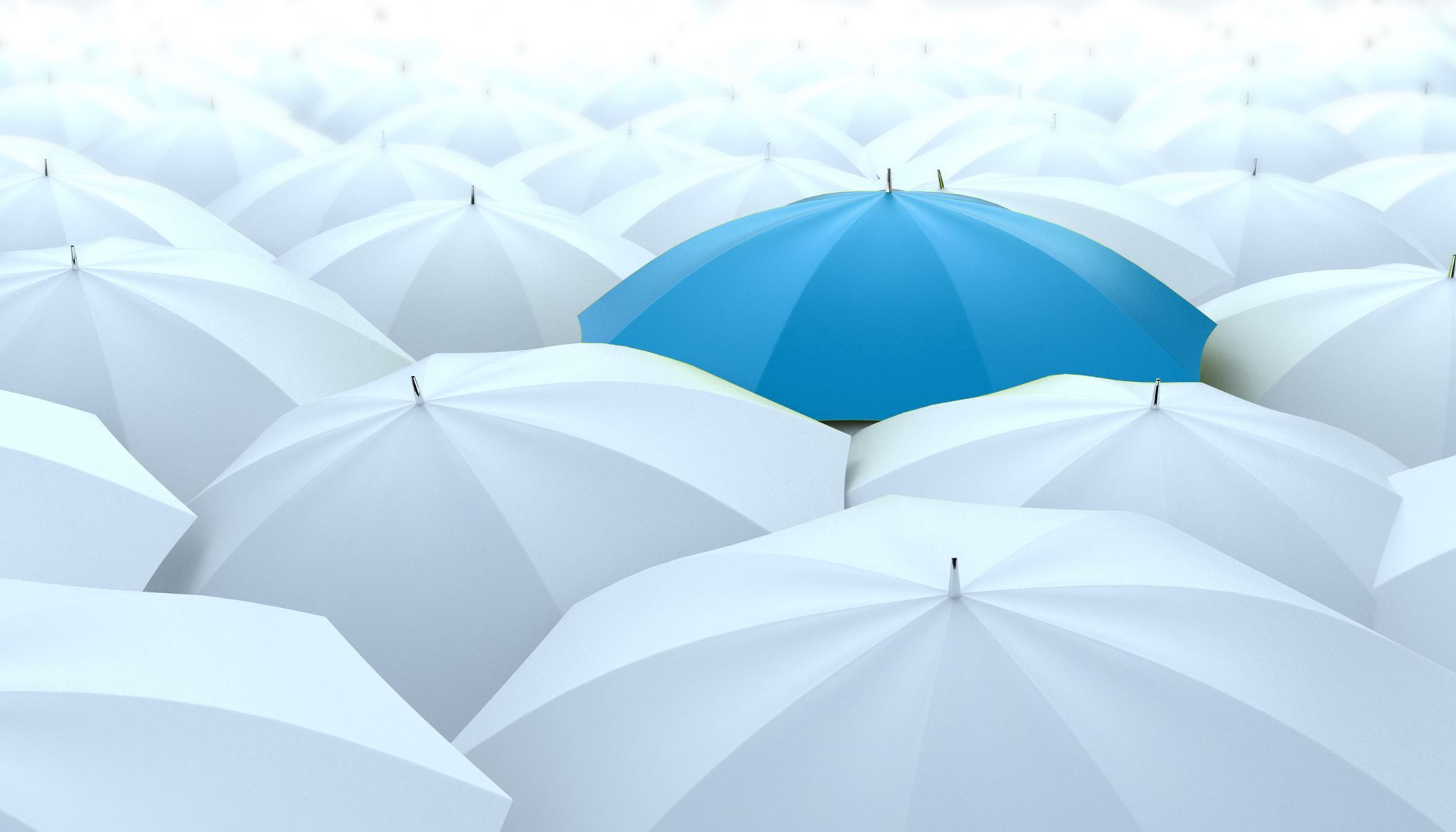 Cechy skutecznego liderarodzicanauczyciela
Konsekwencja i wytrwałość
wiarygodność
Dobry kontakt z ludźmi
Obiektywizm i sprawiedliwość
Otwartość i umiejętność słuchania
Wiara w siebie, w sens działań oraz entuzjazm
elastyczność
Dziękuje za uwagę
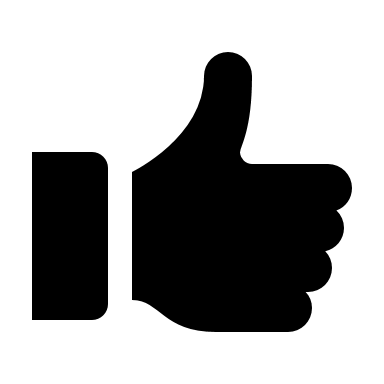 Zagórna 2021